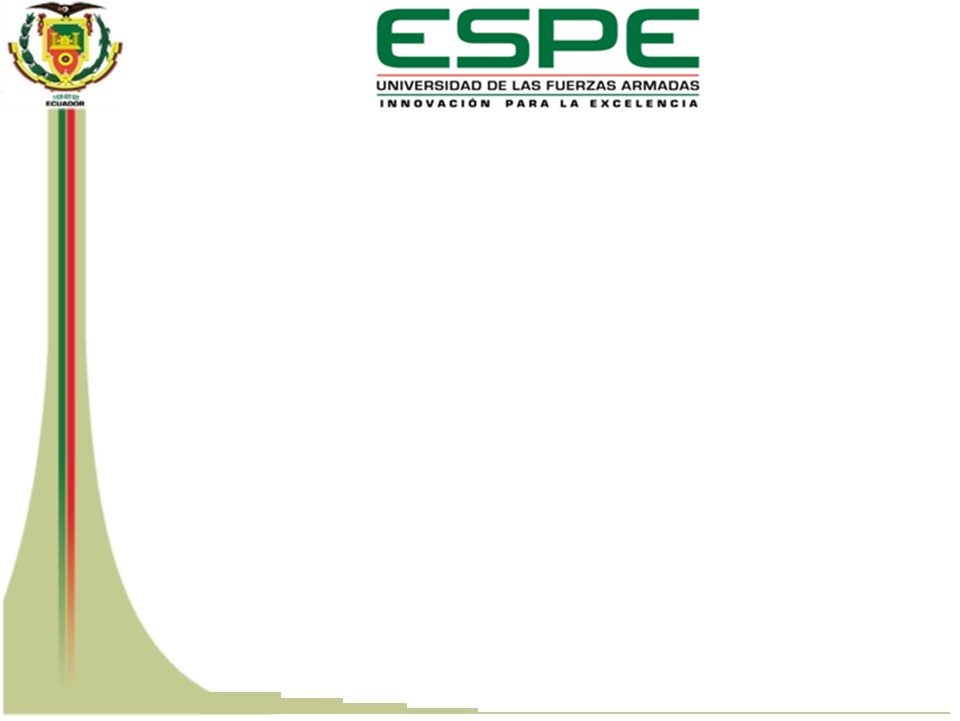 INGENIERÍA EN ELECTRÓNICA, AUTOMATIZACIÓN Y CONTROL
TEMA: CONTROL DEL ROBOT PIONNER 3D UTILIZANDO UNA FPGA RIO
 
AUTOR: PARRA ANDRADE GEN EDUARDO
 
DIRECTOR: ING. ALEJANDRO CHACON, MSc.
CODIRECTOR: ING. ALEXANDER IBARRA, MSc.
SANGOLQUI, AGOSTO 2015
TEMARIO
TEMARIO
PARRA GEN
ANTECEDENTES
PARRA GEN
ANTECEDENTES
ANTECEDENTES
PARRA GEN
4
JUSTIFICACIÓN E IMPORTANCIA
PARRA GEN
JUSTIFICACIÓN E IMPORTANCIA
El controlador inicial del robot, no cumple con los requisitos necesarios para le implementación de las operaciones de control requeridas.

La tele-operación de un robot, requiere un sistema de tiempo real para el procesamiento de las señales propio-receptivas del robot, comunicación inalámbrica, programación y planificación de rutas

El cambio del controlador por un sistema nuevo, requiere el desarrollo de un sistema de programación propio para el robot.

El nuevo controlador permitirá contar con una plataforma adecuada para el desarrollo de proyectos posteriores de tele-operación.
JUSTIFICACIÓN E IMPORTANCIA
PARRA GEN
OBJETIVOS
PARRA GEN
OBJETIVOS
OBJETIVOS
PARRA GEN
8
Sistema Robótico Pionner 3D
PARRA GEN
El sistema Robótico Pionner 3D
En esta sección se presenta una descripción general de la plataforma robótica Pionner 3D con la que se desarrollo el proyecto
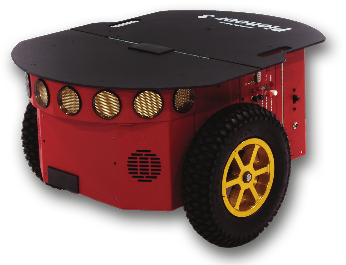 El sistema Robótico Pionner 3D
PARRA GEN
10
El sistema Robótico Pionner 3D
El modelo utilizado en este proyecto, es el Pionner P3-DX, es de tipo diferencial con dimensiones externas de 44,5 x 40 x 24,5 cm y un peso de 9kg
En su interior cuenta con cinco partes principales, cada una con su propia placa de control; estas partes son:
Baterías
Panel de Control de usuario
Sonares
Motores y encoders
Controlador
El sistema Robótico Pionner 3D
PARRA GEN
11
El sistema Robótico Pionner 3D: Baterías
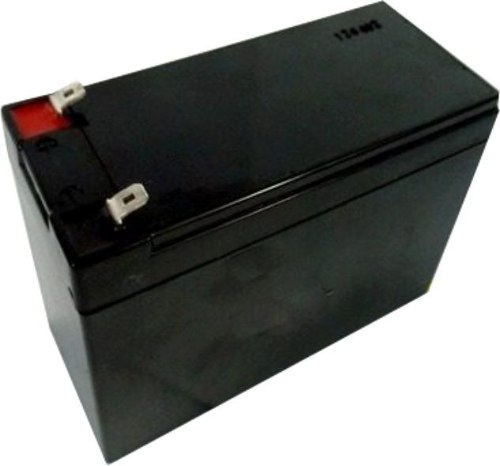 El sistema Robótico Pionner 3D: Baterías
PARRA GEN
El sistema Robótico Pionner 3D: Panel de Usuario
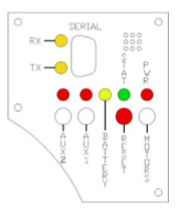 El sistema Robótico Pionner 3D: Panel de Usuario
PARRA GEN
El sistema Robótico Pionner 3D: Sonares
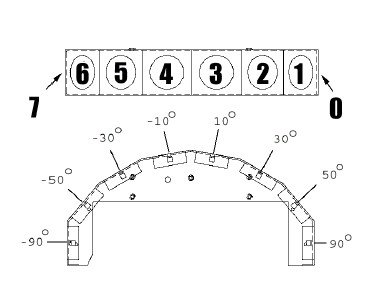 El sistema Robótico Pionner 3D: Sonares
PARRA GEN
El sistema Robótico Pionner 3D: Motores y Encoders
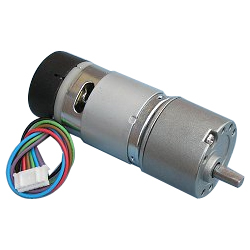 El sistema Robótico Pionner 3D: Motores y Encoders
PARRA GEN
El sistema Robótico Pionner 3D: Controlador
El sistema Robótico Pionner 3D: Controlador
PARRA GEN
El sistema Robótico Pionner 3D: Controlador
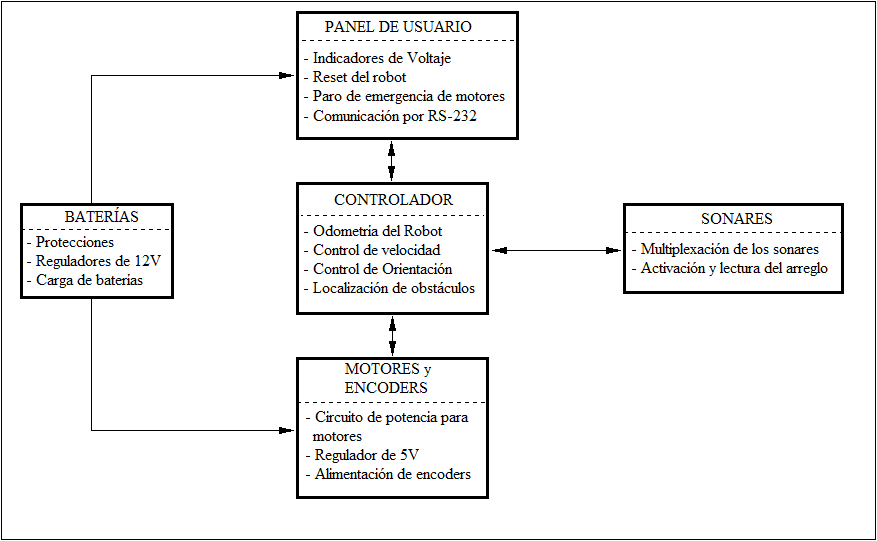 El sistema Robótico Pionner 3D: Controlador
PARRA GEN
El sistema embebido FPGA RIO
PARRA GEN
El Sistema Embebido FPGA RIO
El sistema embebido FPGA RIO
PARRA GEN
19
El Sistema Embebido FPGA RIO
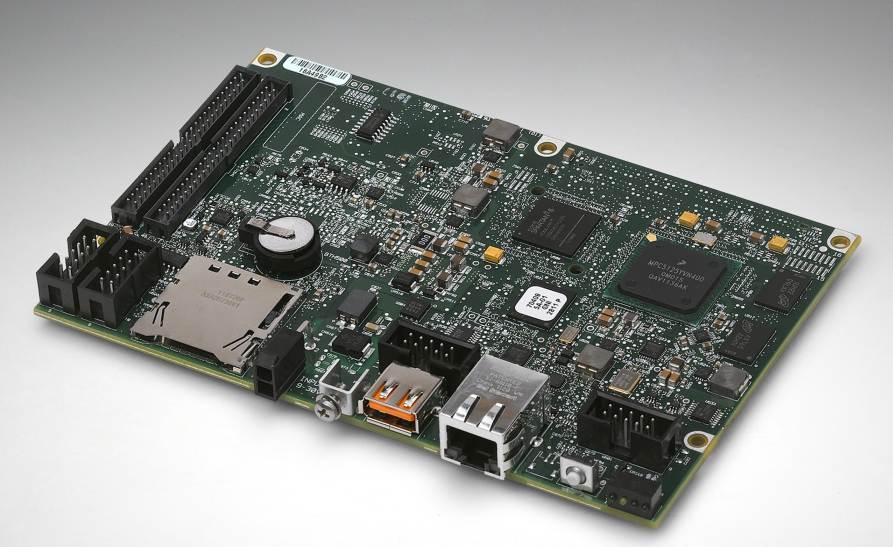 El sistema embebido FPGA RIO
PARRA GEN
Desarrollo del Sistema Robótico
PARRA GEN
Desarrollo del Sistema Robótico
PARRA GEN
Programación del Sistema Embebido
Programación del Sistema Embebido
PARRA GEN
Programación del Sistema Embebido
PARRA GEN
Control de los componentes del robot : Sonares
Control de los componentes del robot
PARRA GEN
Duración de las señales de control
Control de los componentes del robot : Sonares
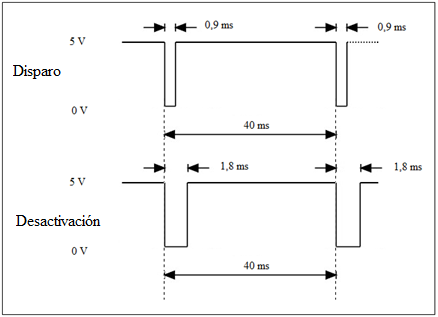 Control de los componentes del robot
PARRA GEN
Control de los componentes del robot : Encoders
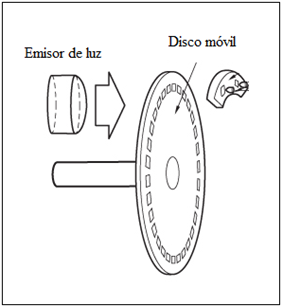 Control de los componentes del robot
PARRA GEN
Control de los componentes del robot : Motores
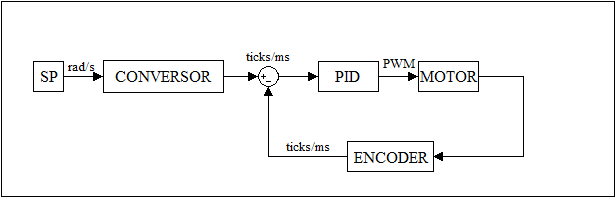 Control de los componentes del robot
PARRA GEN
Programación del Sistema Embebido
PARRA GEN
Control de velocidad y orientación
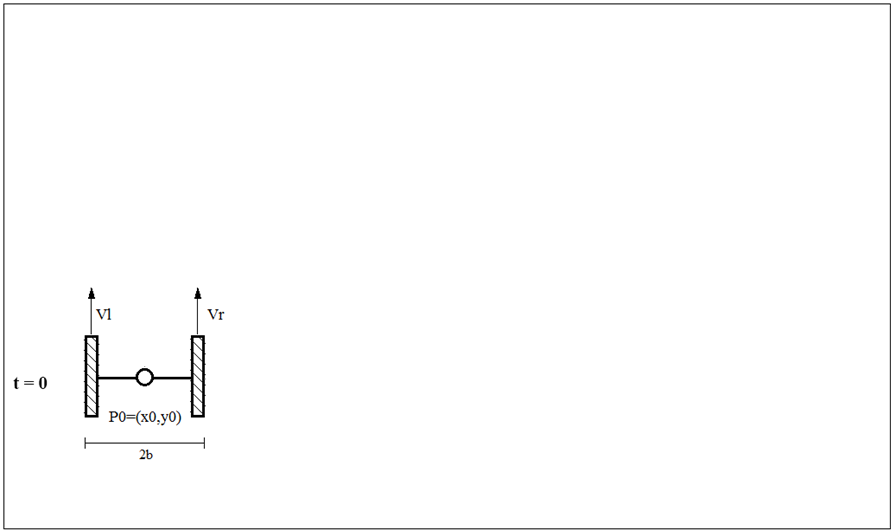 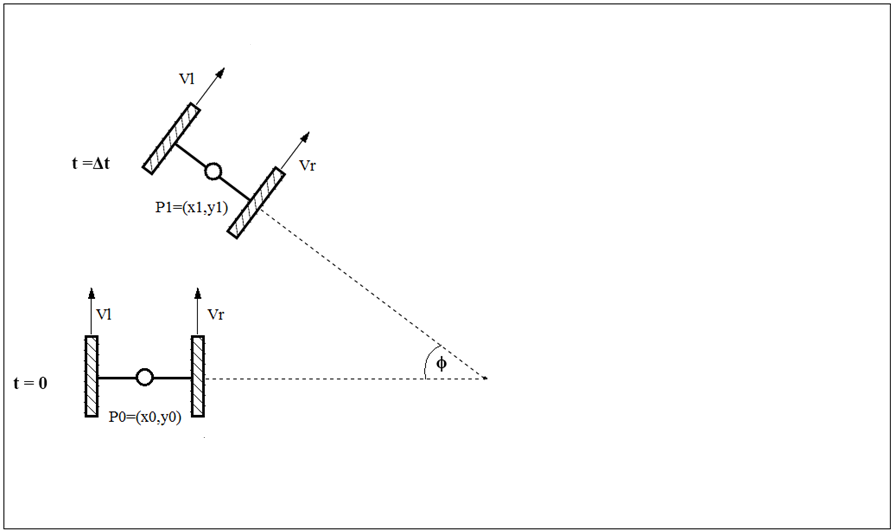 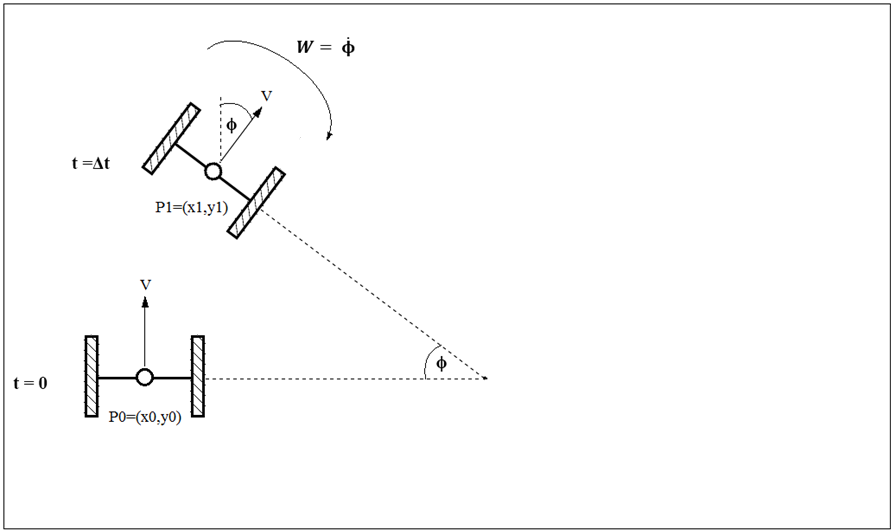 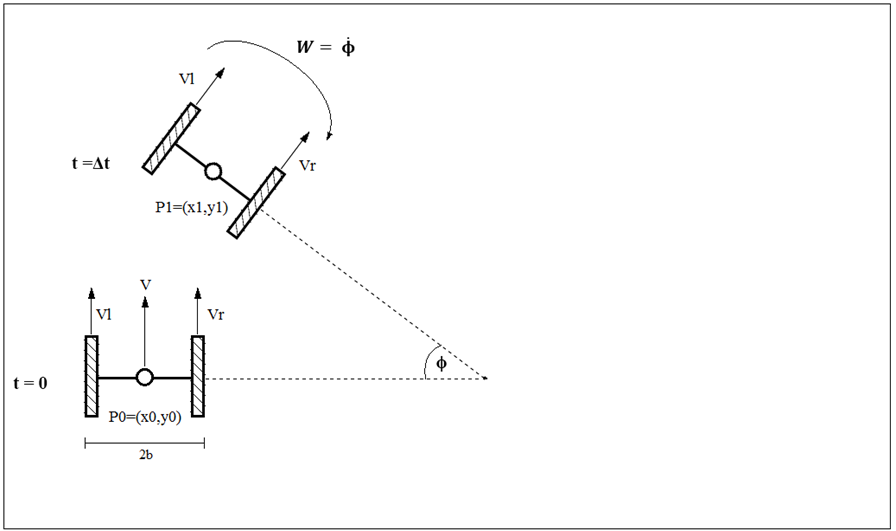 Programación del Sistema Embebido
PARRA GEN
Programación del Sistema Embebido
PARRA GEN
Odometría del robot
Control de los componentes del robot
PARRA GEN
Desarrollo del Sistema Robótico
PARRA GEN
Adaptación del Sistema
Adaptación del sistema
PARRA GEN
Adaptación del Sistema : Conectores
Adaptación del sistema
PARRA GEN
Adaptación del Sistema : Señales de control
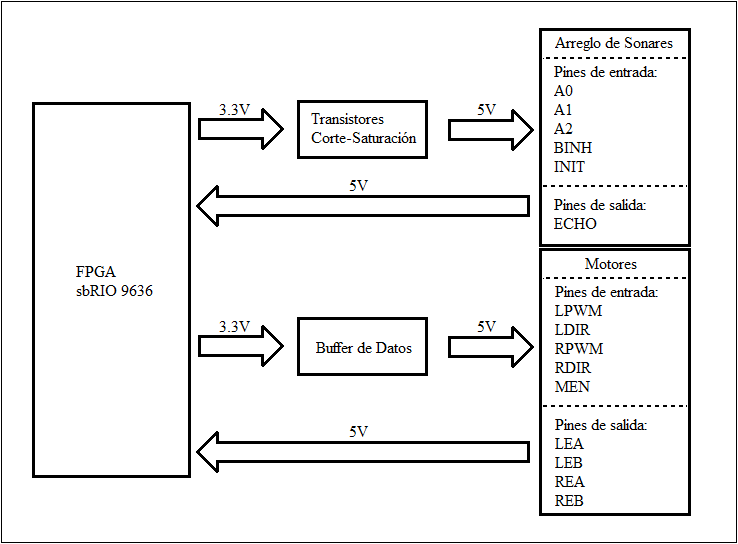 Adaptación del sistema
PARRA GEN
Adaptación del Sistema : Comunicación Inalámbrica
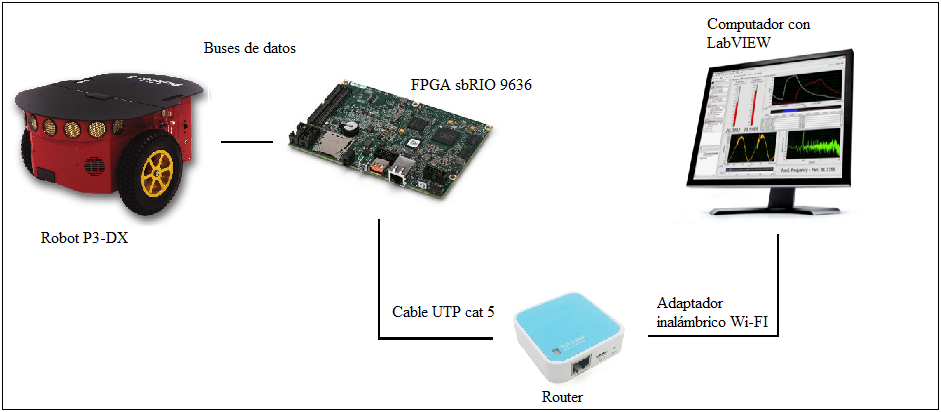 Adaptación del sistema
PARRA GEN
Desarrollo del Sistema Robótico
PARRA GEN
Programación del sistema robótico
Programación del sistema robótico
PARRA GEN
Algoritmo básico de control
PARRA GEN
Programación del sistema robótico
Programación del sistema robótico
PARRA GEN
Planificación de rutas
PARRA GEN
Planificación de rutas : A-star
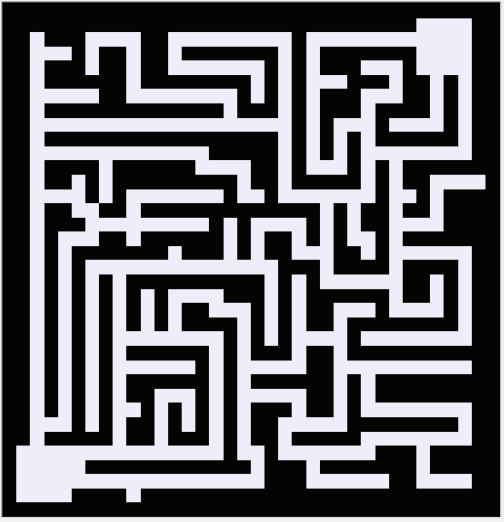 Planificación de rutas
PARRA GEN
Planificación de rutas : A-star en Voronoi
Planificación de rutas
PARRA GEN
PRUEBAS Y RESULTADOS
PARRA GEN
PRUEBAS Y RESULTADOS
PRUEBAS Y RESULTADOS
PARRA GEN
Prueba de precisión y velocidad
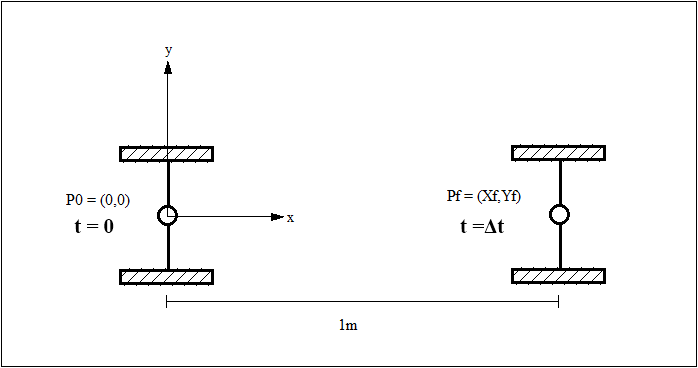 Escenario de pruebas
Resultados
PRUEBAS Y RESULTADOS
PARRA GEN
Prueba de auto localización
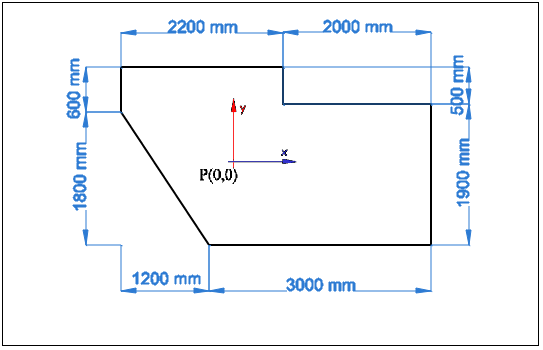 Escenario de pruebas
Resultados
Reducción del error en un 81,24%
PRUEBAS Y RESULTADOS
PARRA GEN
Prueba para detección de obstáculos
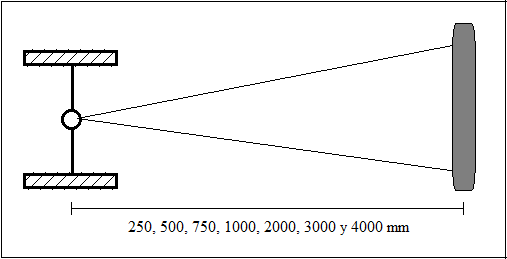 Escenario de pruebas
Resultados
PRUEBAS Y RESULTADOS
PARRA GEN
CONCLUSIONES Y RECOMENDACIONES
PARRA GEN
Conclusiones
CONCLUSIONES Y RECOMENDACIONES
PARRA GEN
Conclusiones
CONCLUSIONES Y RECOMENDACIONES
PARRA GEN
Recomendaciones
CONCLUSIONES Y RECOMENDACIONES
PARRA GEN
PARRA GEN